Naši likovni radovi
Pipi Duga Čarapa u našem razredu.
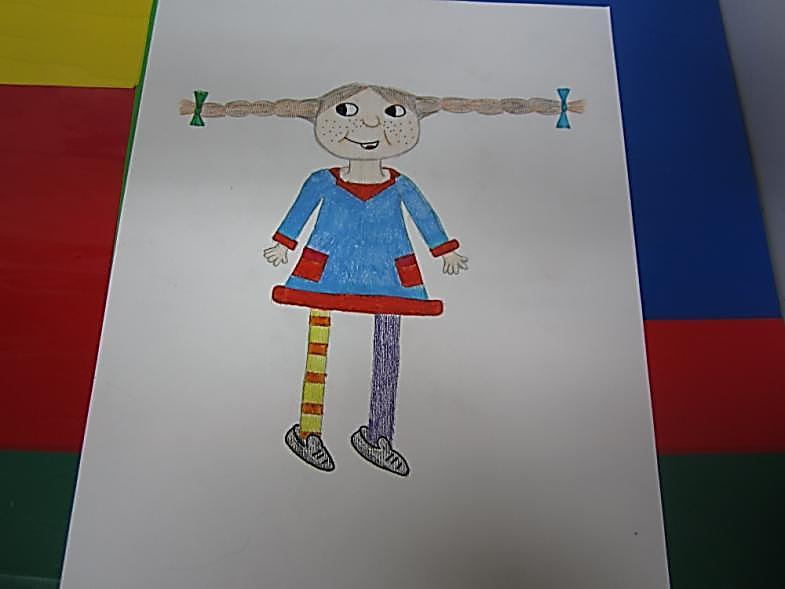 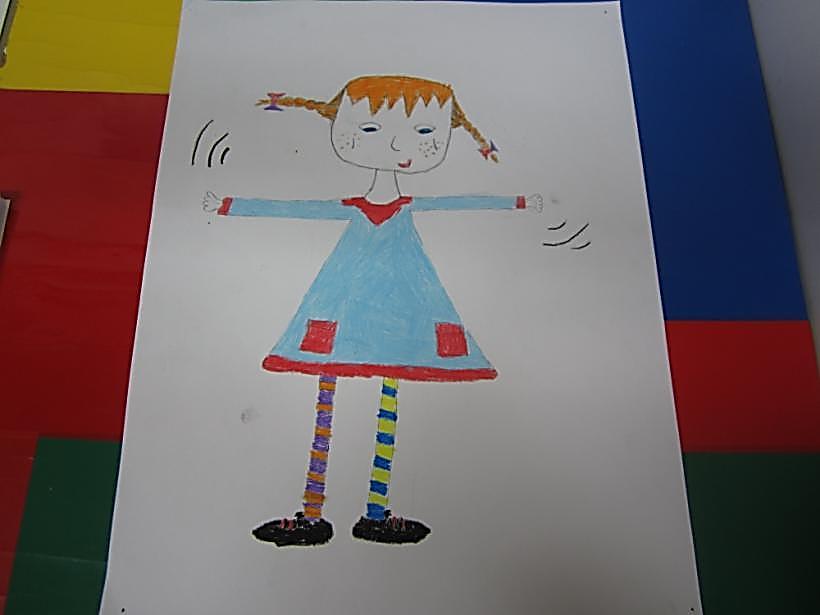 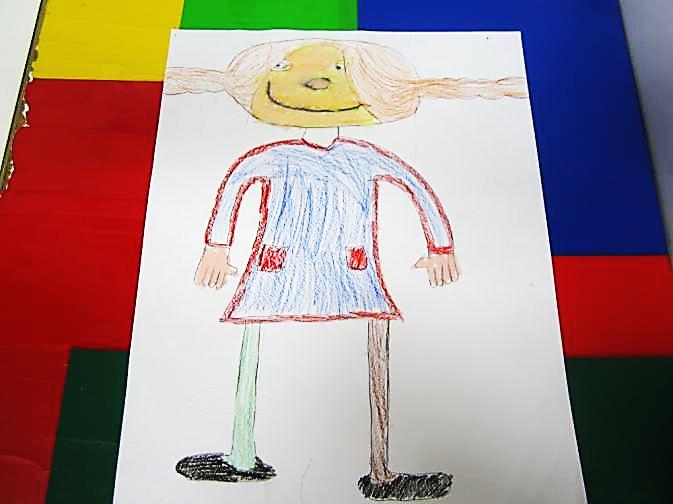 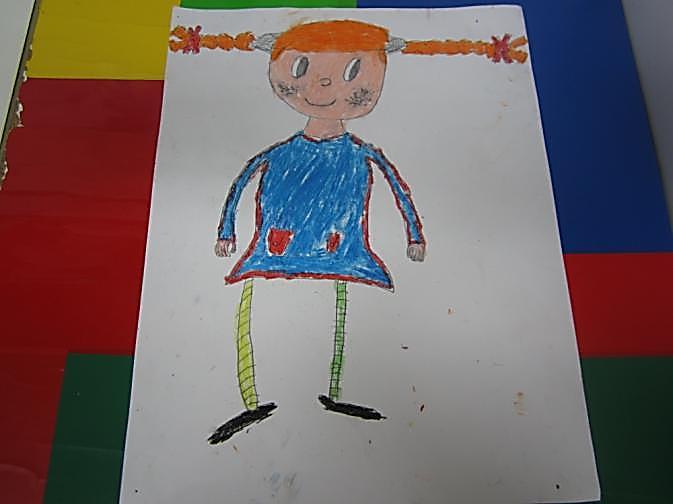 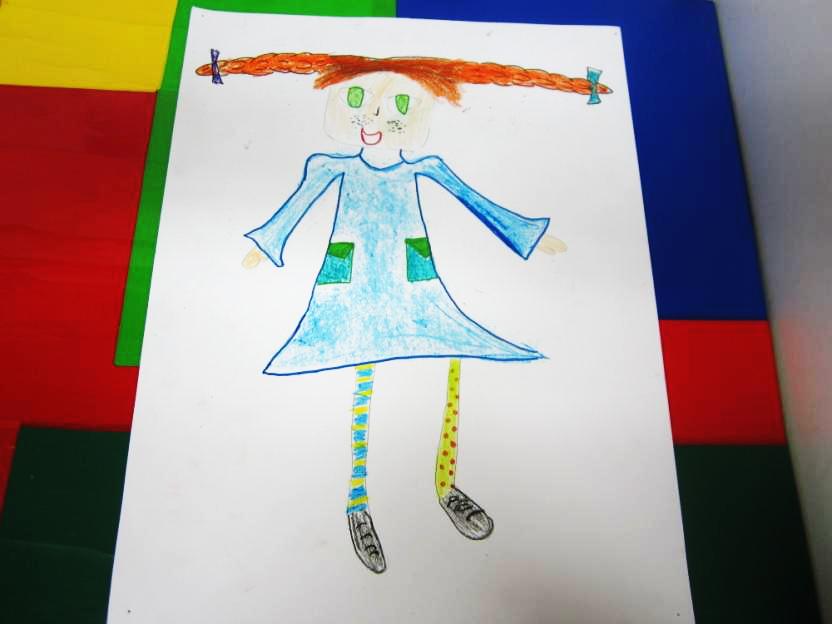 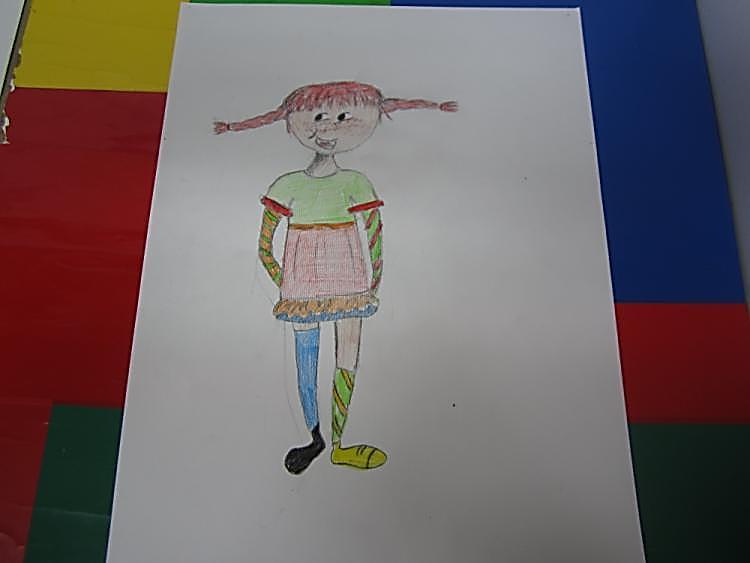 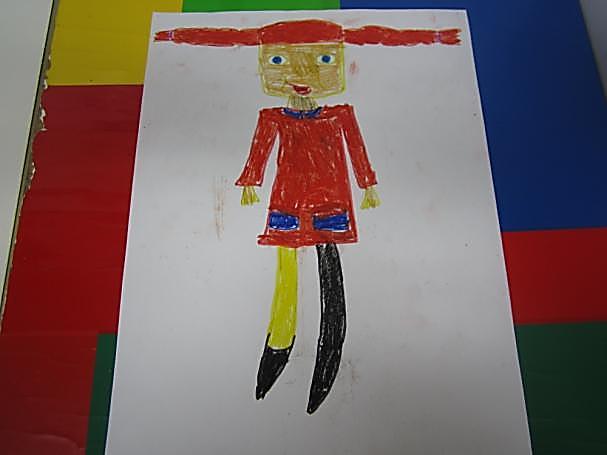 Ilustracija  dječjeg  romana  Duh  u močvari
Portreti naših prijatelja
Zagreb
27.11.2015.